上课内容：自然拼读

上课时间：每周六晚19：00 - 20：30

上课老师：尹岩老师
A is for apple [æ] [æ] [æ]     
B is for bat  [b] [b] [b]
C is for cat [k] [k] [k]        
D is for dog  [d] [d] [d]
E is for elephant [e] [e] [e]    
F is for frog [f] [f] [f]
G is for girl [g] [g] [g]
H is for head [h] [h] [h]
I is for it [i] [i] [i]            
J is for jug  [dʒ] [dʒ] [dʒ]
K is for kite [k] [k] [k]       
L is for lion [l] [l] [l]
M is for monkey [m] [m] [m]  
N is for nose [n] [n] [n]
Oo
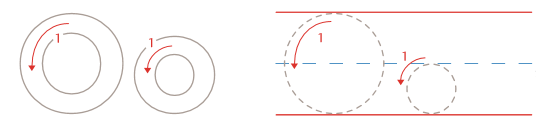 字母读音：  [əu] 
字母发音：  [ɔ]
O is for orange [ɔ][ɔ][ɔ]
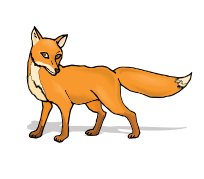 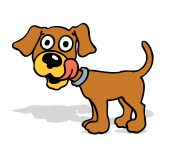 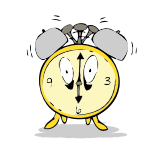 fox
dog
clock
Pp
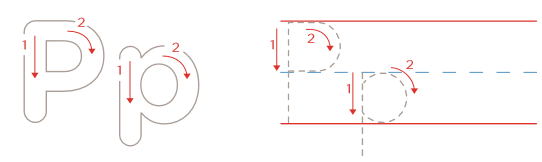 字母读音：  [pi:] 
字母发音：  [p]
P is for pear  [p] [p] [p]
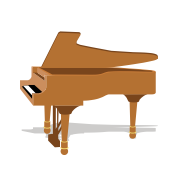 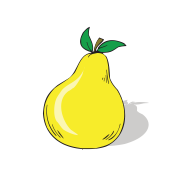 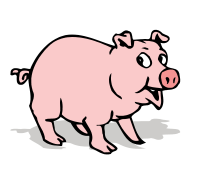 pig
pear
piano
Qq
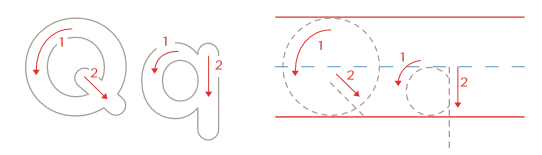 字母读音：  [kju:] 
字母发音：  [kw]
Q is for queen  [kw] [kw] [kw]
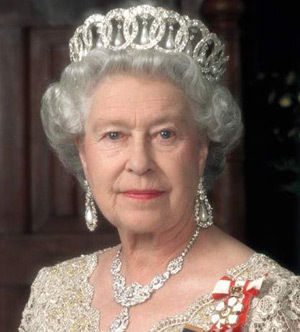 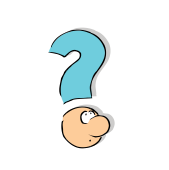 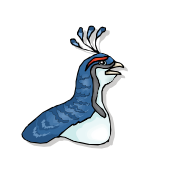 queen
quail
question
Rr
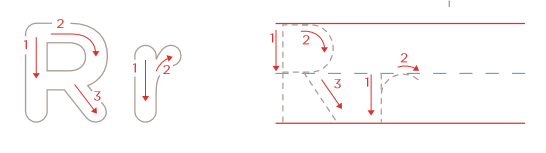 字母读音：  [a: r] 
字母发音：  [r]
R is for rain [r] [r] [r]
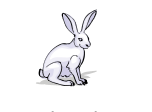 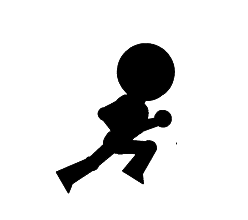 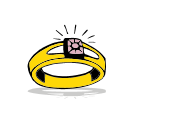 rabbit
run
ring
S s
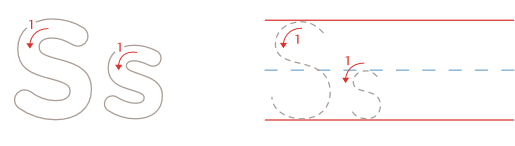 字母读音：  [es] 
字母发音：  [s]
S is for sweet  [s] [s] [s]
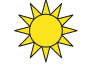 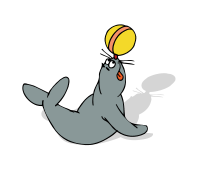 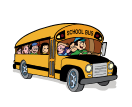 sun
seal
bus
T t
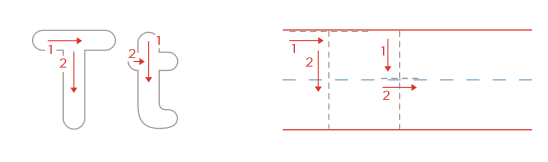 字母读音：  [ti:] 
字母发音：  [t]
T is for tiger [t] [t] [t]
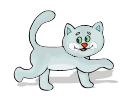 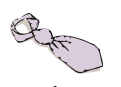 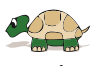 tie
cat
turtle
O is for orange [ɔ][ɔ][ɔ]
P is for pear  [p] [p] [p]
Q is for queen  [kw] [kw] [kw]
R is for rain [r] [r] [r]
S is for sweet  [s] [s] [s] 
T is for tiger [t] [t] [t]
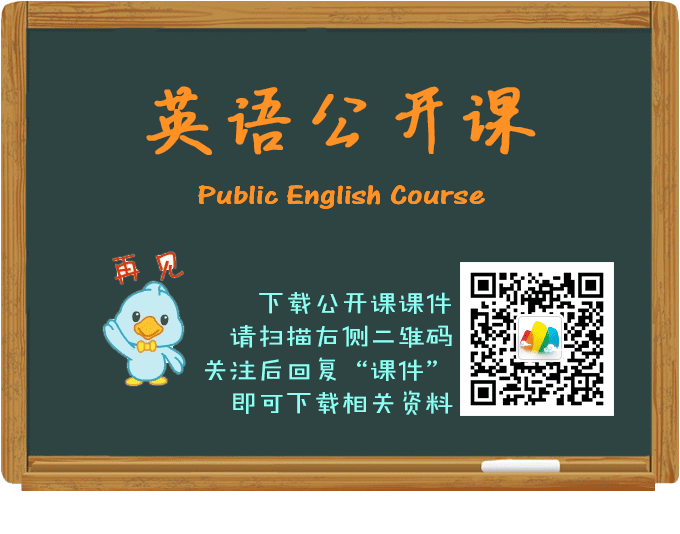